Precision Marketing			- Next Generation Marketing
The growth challenge
Flat / decreasing revenue
 No new subscribers
 Tough competition (churn)
 

 Losing relevance
 Commoditization
 Cannibalisation by OTT players
How to increase revenue from existing subscribers?
…times are changing
…the new paradigm
The Strategy
N=1 & R=G
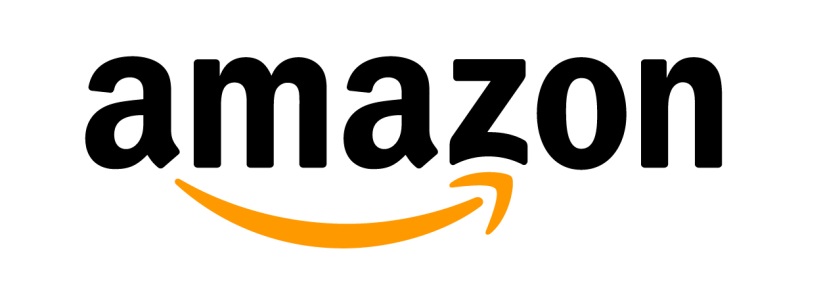 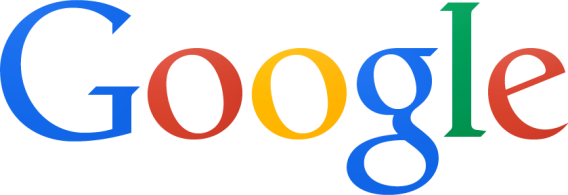 The Means
Precision 
Marketing
Precision Marketing
Marketing to a Segment of One (N=1)

Highly relevant offers

Contextually connected offers

Closed loop marketing
Using data-driven insights to deliver the right message, to the right person, at the right time, through the right channel!!!
Precision Marketing Framework
How to do this?
Generate a detailed profile for each individual subscriber by collecting all available data from different data sources within the telco’s operations

Generate personalised campaigns that will be relevant to each individual subscriber, on the basis of the analysis of profile and behavioral data available 

Dispatch campaigns through relevant channels, track response and fulfill rewards

Keep improving the efficacy of the campaigns through machine learning
An Example
Segment
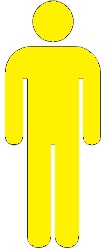 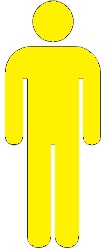 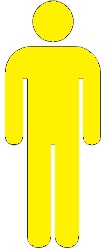 MOU = 10
MOU = 20
MOU = 30
Action Plan
Increase usage 
Send campaign for increasing MoU
Use X minutes today and get Y minutes free for use in 2 days
ARPU > 2xNetwork ARPU
Tenure in n/w > 6 months
Weekly spending reducing by more than 5% over the last 4 weeks
What shall be the values for X & Y?
An Example
Conventional Offer:
Make calls for 20 minutes today and get 10 minutes free for use in 2 days 
Everyone in the segment will get the same offer
Is relevant only to one person in the segment and not to the other two


Precision Marketing Based Offer:
Make calls for <your Average Daily MoU> today and get <thalf your Average Daily MoU> free for use in two days 
First subscriber: Use for 10 minutes and get 5 minutes free
Second subscriber: Use for 20 minutes and get 10 minutes free
First subscriber: Use for 30 minutes and get 15 minutes free
Some Results
Customer Case Study - 1
Customer Case Study - 2
Customer Case Study - 3
THANK YOU!